Vybrané  kapitoly z  kulturálních studií





PhDr. Irena Reifová, Ph.D.
irena.reifova@fsv.cuni.cz
LS 2021/2022
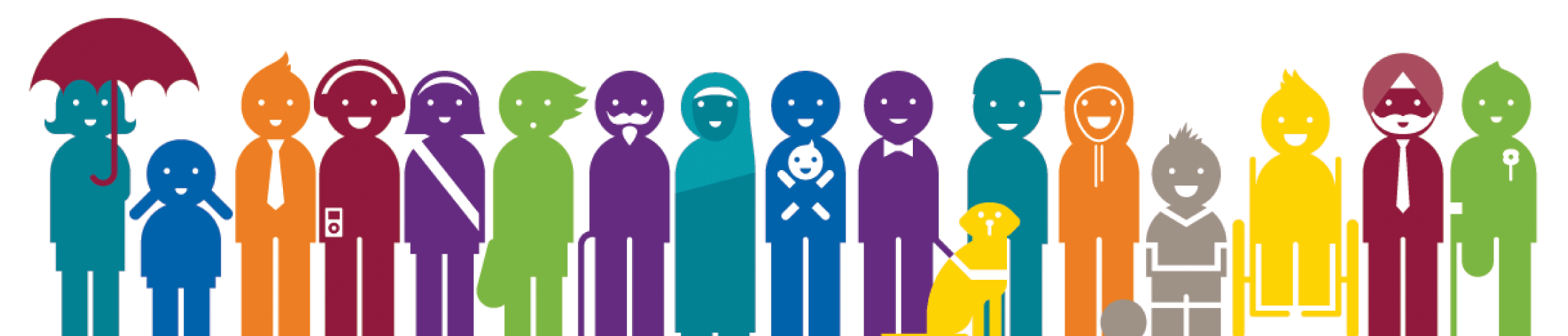 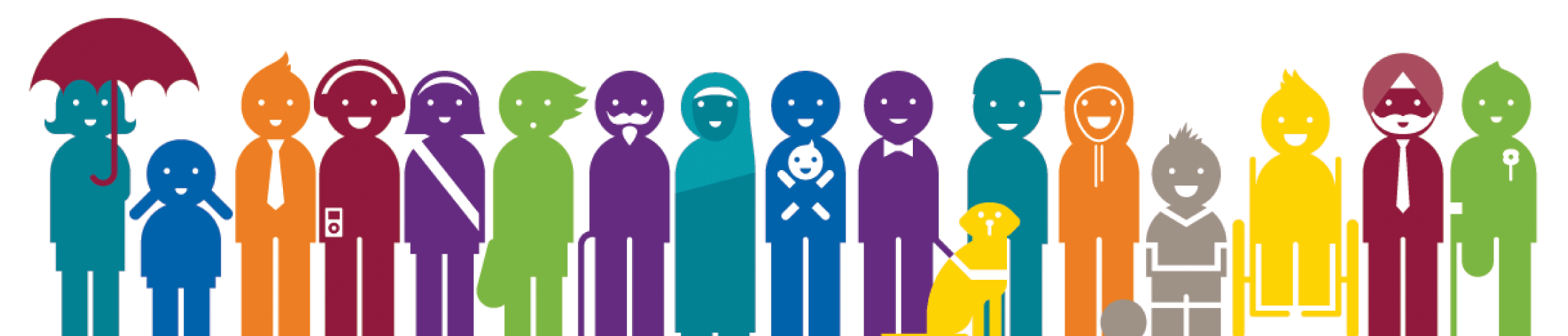 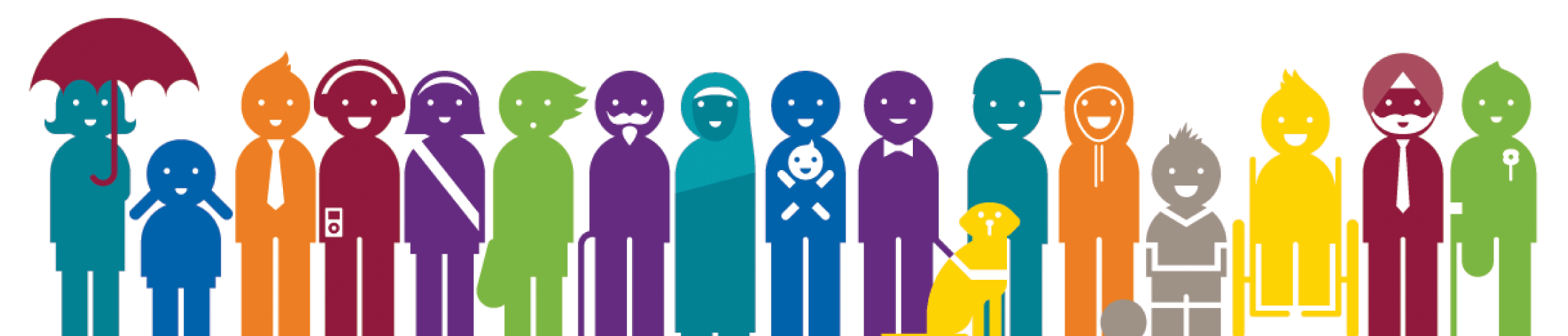 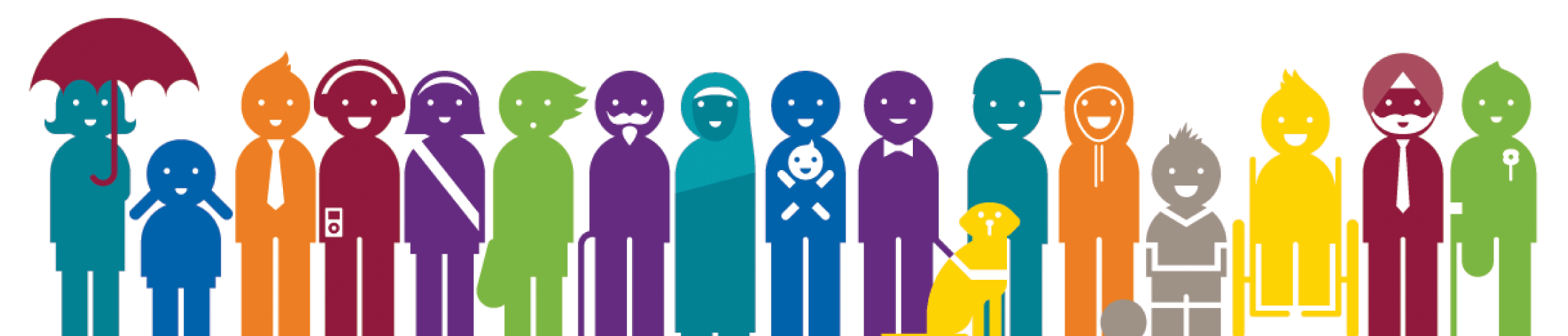 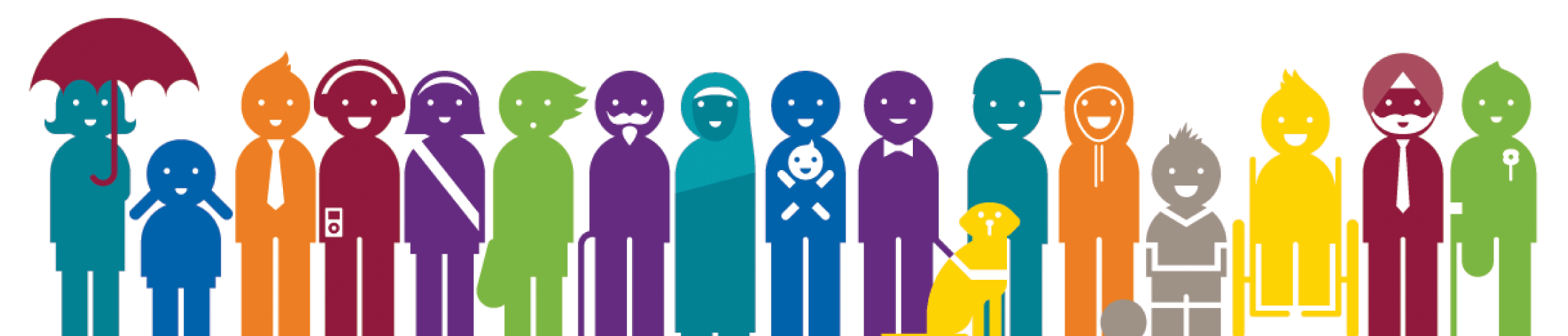 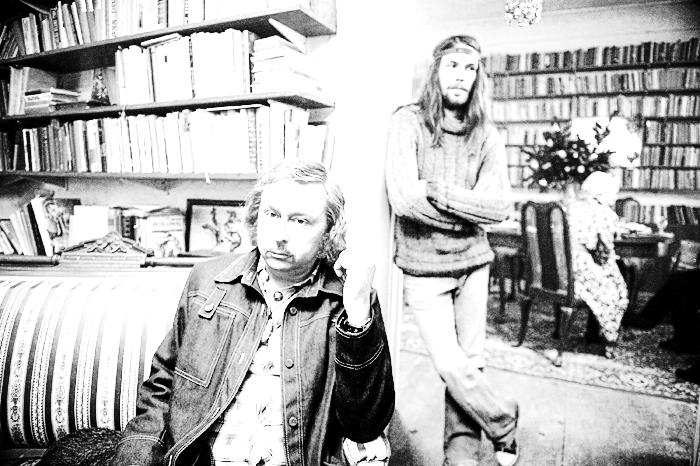 7. KULTURNÍ OBČANSTVÍ
veřejná sféra
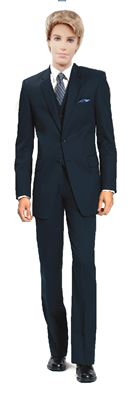 v kině

u televizoru

u počítačové hry

u staženého seriálu

nad Photoshopem

na Instagramu

s románem pro ženy
u voleb

na mítinku

na schůzi

na manifestaci

na FB profilu starosty

na Dni Země

na zastupitelstvu
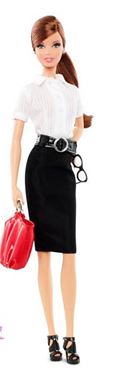 OBČANÉ
Konvergence politiky a zábavy

Dominantní přístup: VS je vlivem médií kontaminována (odvozeno z J. Habermase) – probíhá zezábavňování politiky

Doplňkový přístup: VS je třeba rozšířit za hranice elitistického pojetí – role obsahů populární kultury jako sociálně  relevantních významů– probíhá politizace populární kultury

Dva směry studia konvergence politiky a populární kultury
zezábavňování politiky
politizace populární kultury
Teoretické přístupy ke konvergenci I.
Politizace populární kultury
Obohacení veřejné sféry
Politika a zábava: prolínání
Publika: kreativní spolutvůrci významů
Zezábavňování politiky
Kontaminace VS
Politika a zábava: oddělené sféry
Publika: trvalá potenciální oběť
Teoretické přístupy ke konvergenci II.
Transformace politické komunikace

Iniciace: mediální průmysl x politický marketing

Vliv na kvalitu demokracie:

Proměna mediálních obsahů: trivializace, tabloidizace, komodifikace, personalizace, privatizace, celebritizace, emocionalizace, infotainment 

Vliv na důvěru voličů v politiku, pokles volební účasti a mezivolební participace (demokratický deficit): videomalaise (Robinson 1975), „bowling alone“ (Putnam, 2000)
Kulturní občanství

Starověký Řím: tradice administrativního občanství (vztah ke státu, příslušnost, adresa)
Starověké Řecko: tradice politického občanství  (podíl na správě věcí veřejných, Aristoteles: člověk je zoon politikon)

Thomas Humprey Marshall (Citizenship and Social Class, 1950): právní, politické, sociální občanství

De-etatizace občanství: odpoutání od národního státu (globální, ekologické občanství)
Kulturní občanství: občanství odvíjející se od příslušnosti k sub/kultuře, identitě (gender, etnicita, rasa, sexuální orientace)
PopKulturní občanství

Sounáležitost s obcí: „obcí“ je společenství fanoušků/uživatelů popkulturního produktu
Politická dimenze: zpracovává témata, která patří do oblasti veřejného zájmu (genderové vztahy, homosexualita, sociální nerovnosti, péče o zdraví…) – předává k dispozici rozsáhlé skupině diváků

Kristina Riegert – „politicotainment“ 
John Hartley – „democratainment“ 
John Mepham – populární narace jako usable stories 
Lisbet van Zoonen – podobnost mezi fanoušky určitého populárního artefaktu a voliči politického programu 
John Hartley – do-it-yourself občanství (kutilské občanství
Peter Dahlgren: získané občanství x dosažené občanství
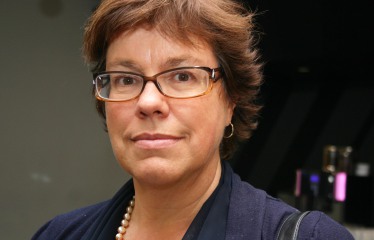 „The politics“ a „the political“

Populární kultura jako zdroj politických významů --- specifické pojetí pojmu „politický“ Chantal Mouffe (2005)







Antagonismus (destruktivní, nepřátelé) x agonismus (produktivní, protivníci, uznání legitimity druhého)
Politické a jeho sféra: debata o tom, co se stalo předmětem sporu
jedna z dimenzí antagonismu, který utváří lidskou společnost
soubor institucionalizovaných praktik
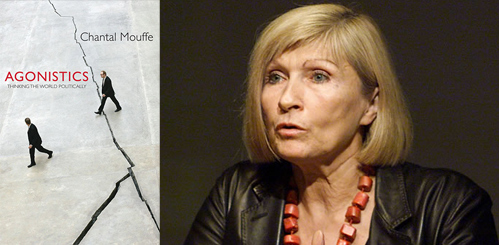